PUBH 898: Health EconomicsFinding data and statistics
Sources - Canada
Statistics Canada: Federal statistical agency
Data released under Data Liberation Initiative (DLI) license
Surveys/ Aggregate data
Survey data obtained under DLI can only be used for research purposes
CIHI
Health care system level data [Aggregate]
Web-based Extractors
Statistics 
Canada
Make
Data
Anonymous
Public Use Microdata Files 
(PUMF)
<odesi>
Equinox
DLI License
Surveys/ Admin Data
Research Data Centre
CANSIM

Census
Free
Aggregate Data
Create Tables
Submit Proposal
Open License
Survey Data [Microdata]
List of available public use microdata files >>
Use extractors:
ODESI [recommended]
EQUINOX
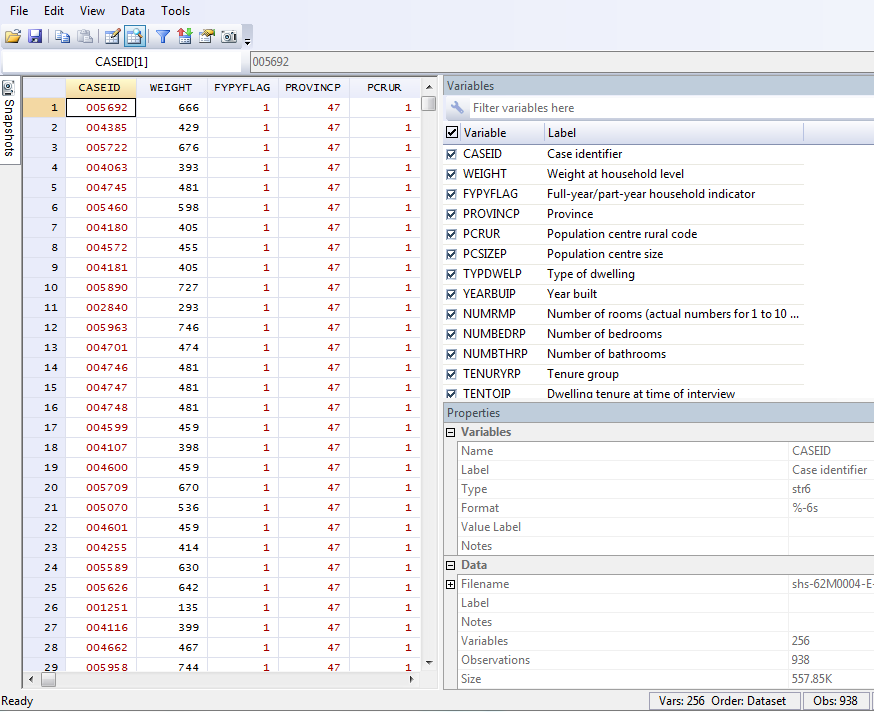 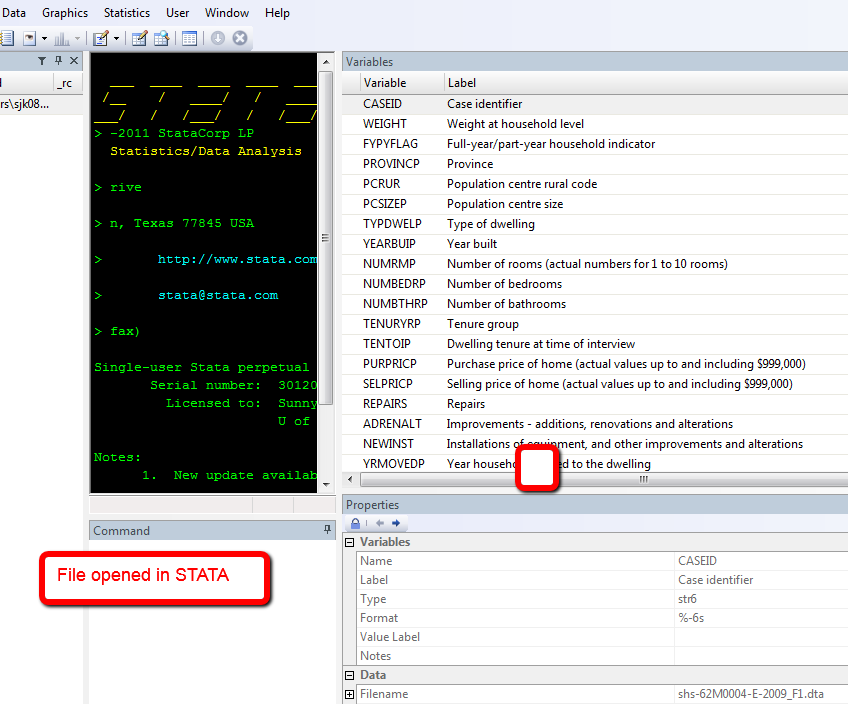 Survey Data
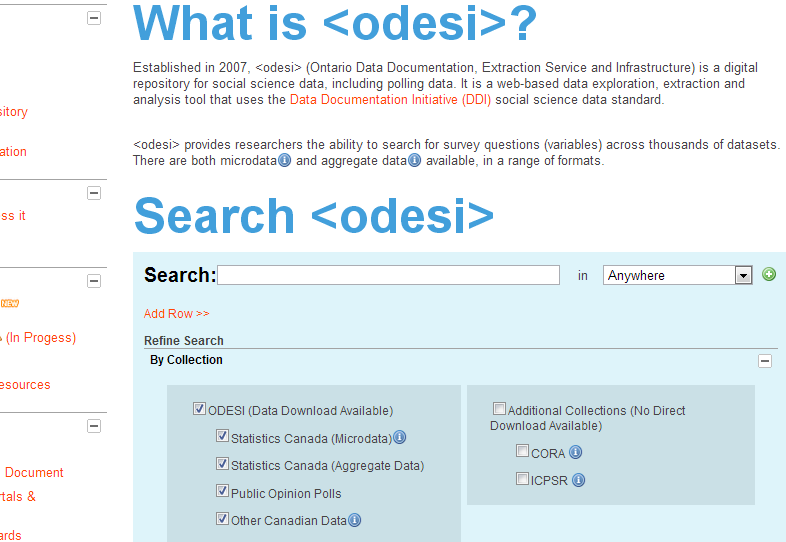 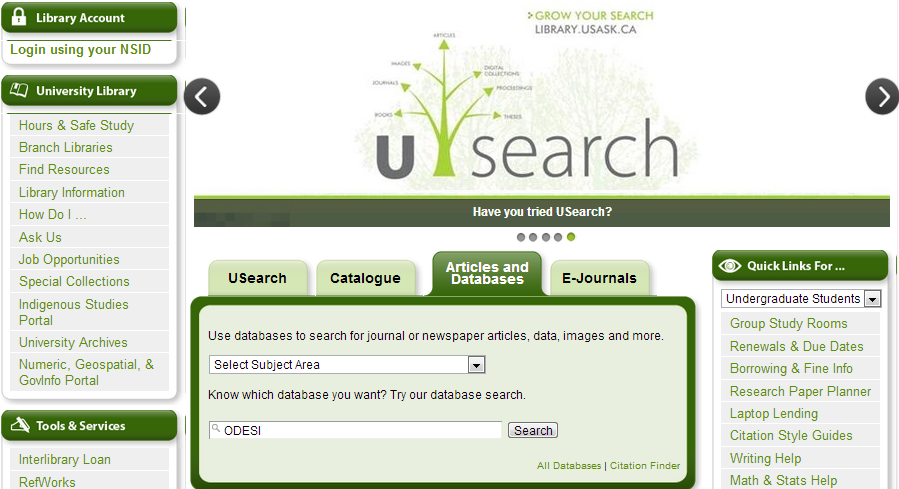 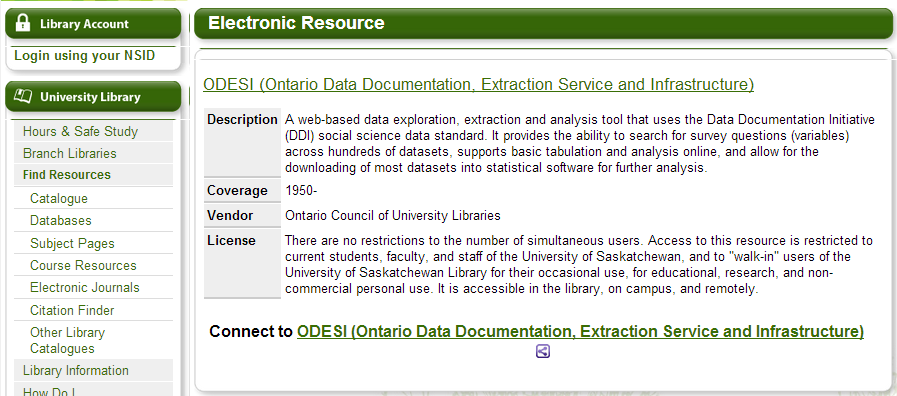 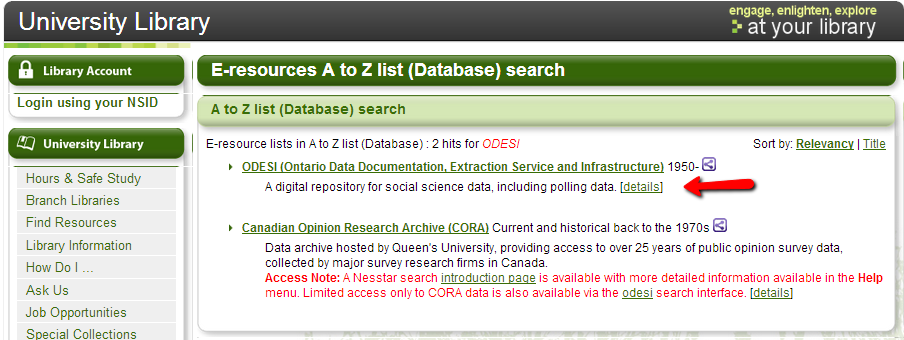 Extract using <odesi>
Aggregate Data
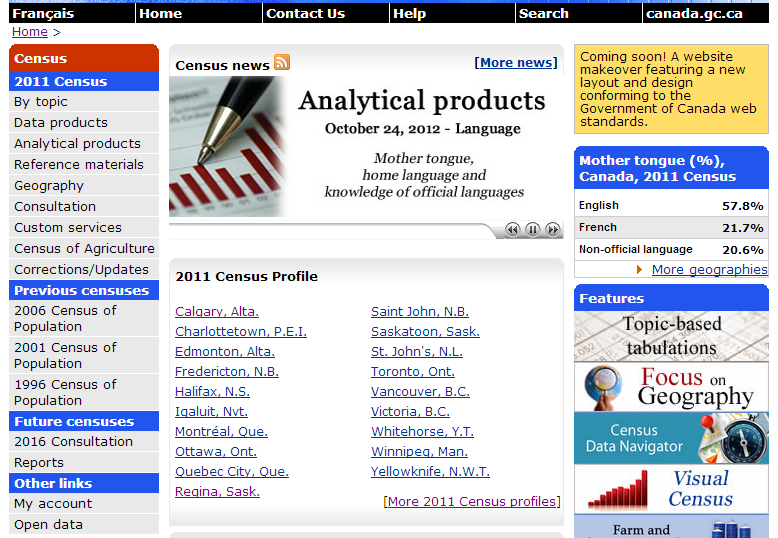 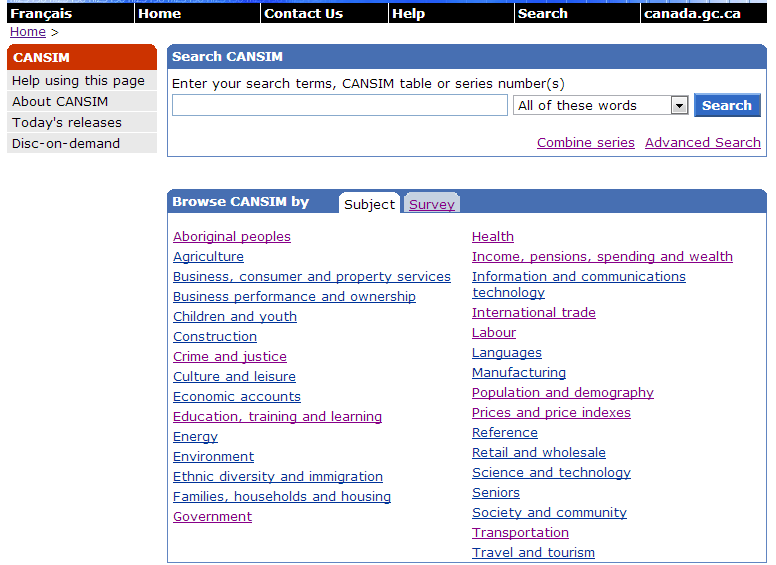 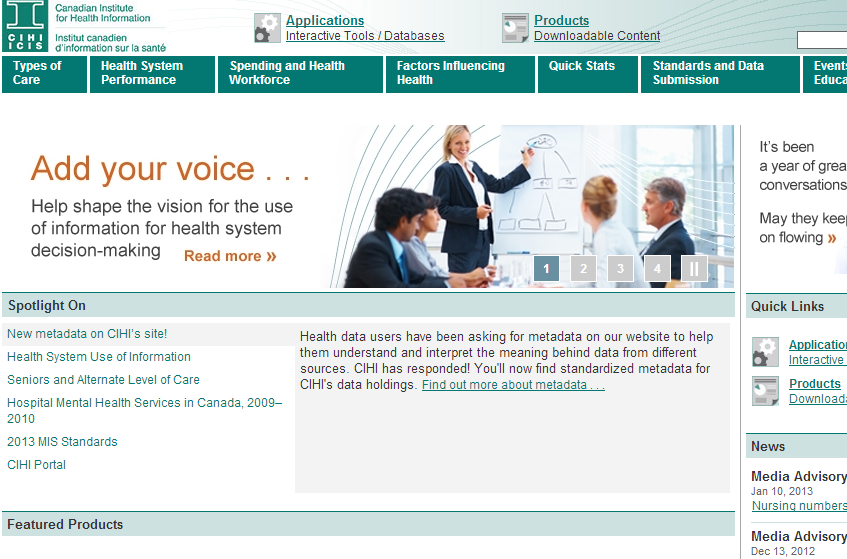 CANSIM: Canadian Socio-Economic Information Management System
Census: Socio-demographic information at different levels of geography
CIHI – Canadian Institute for Health Information
Data at the level of the health care system
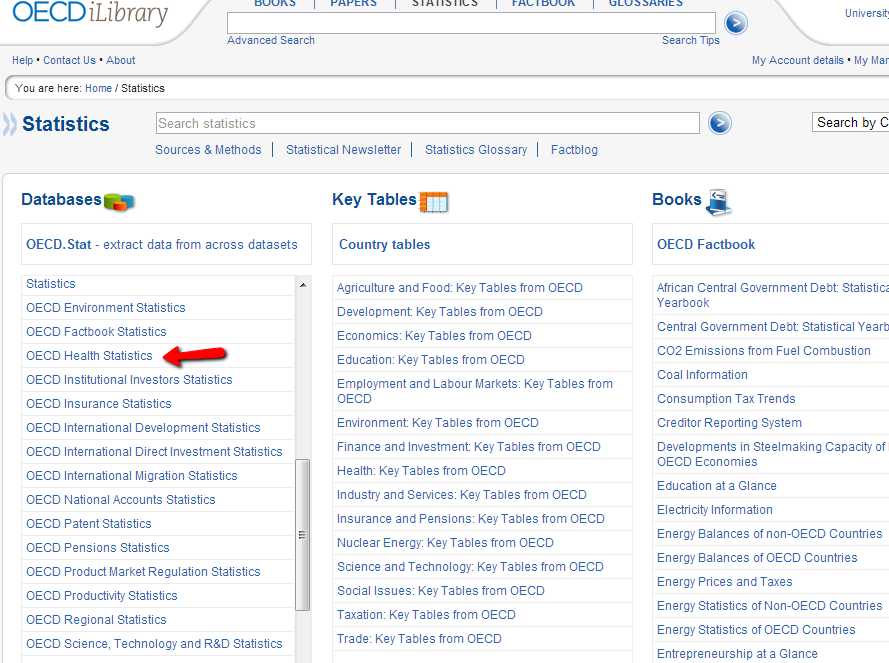 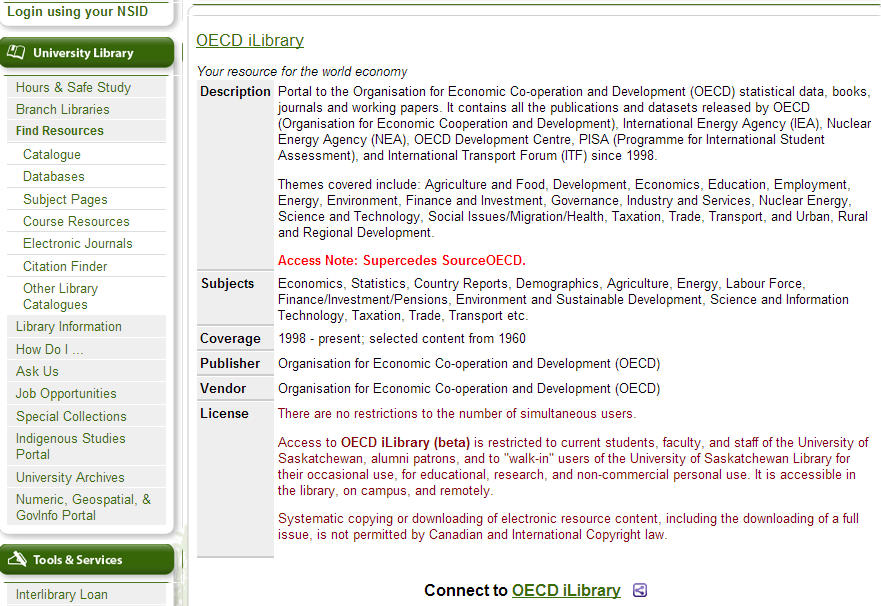 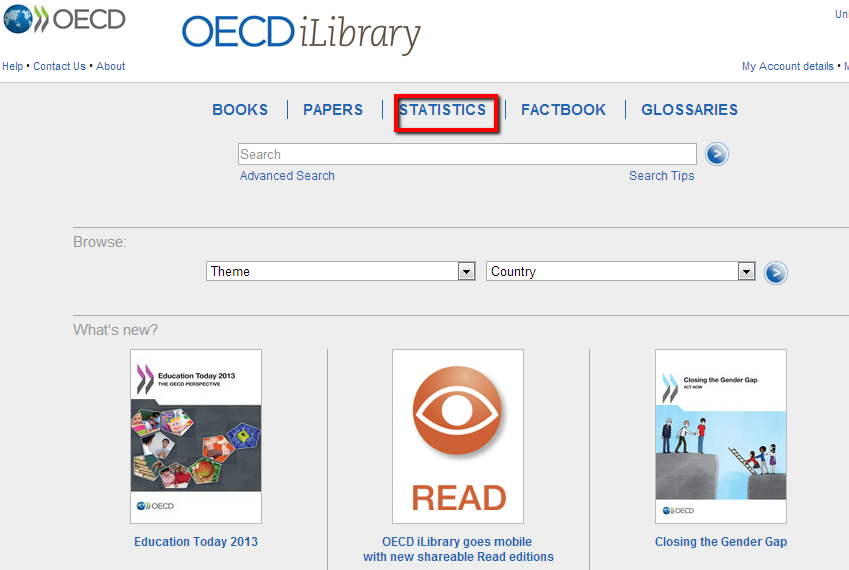 International
OECD iLibrary
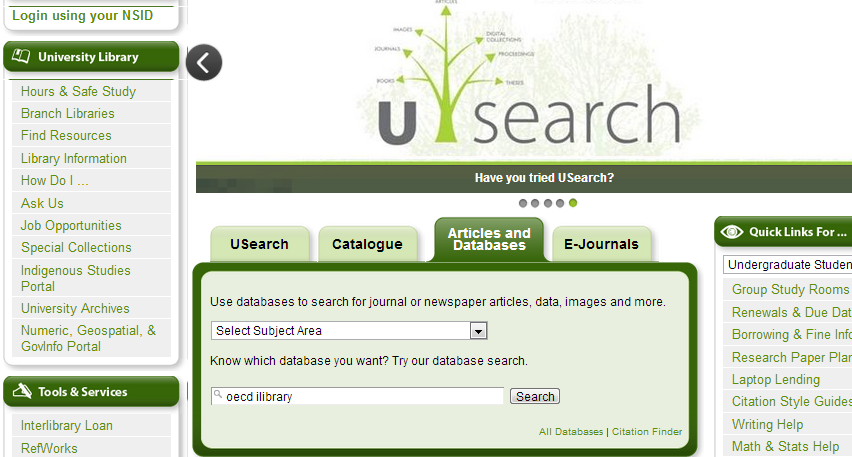 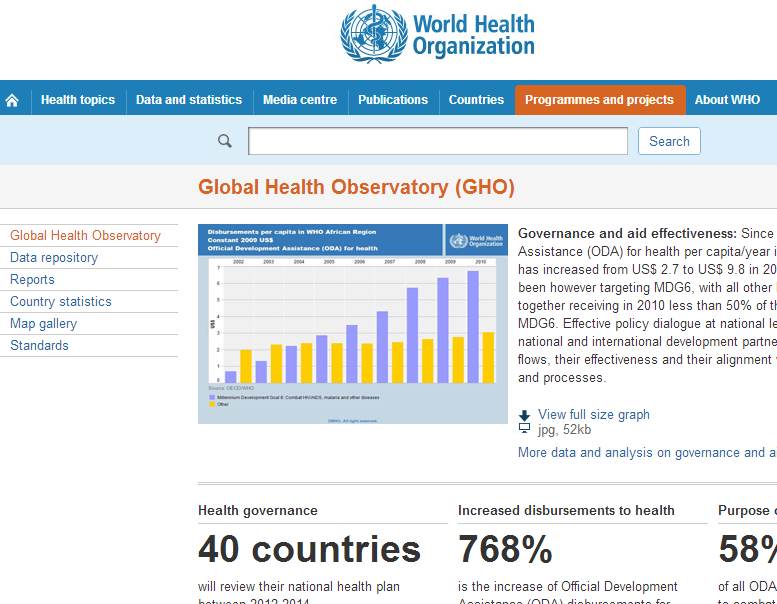 International
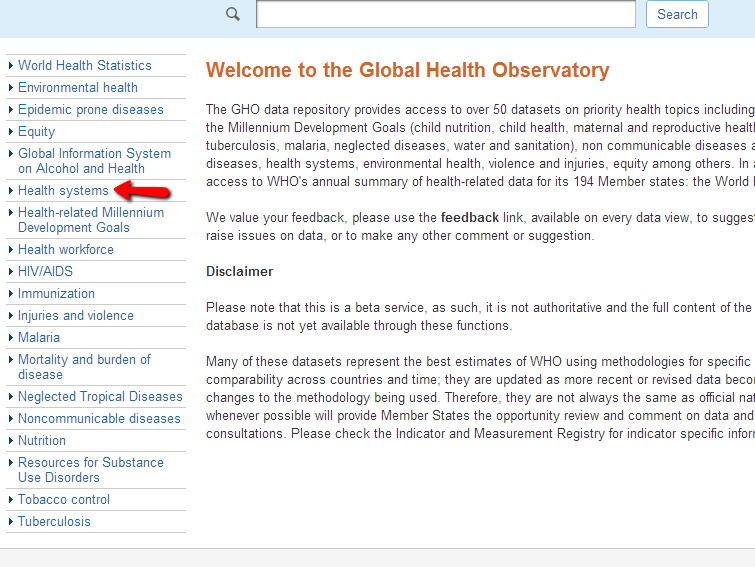 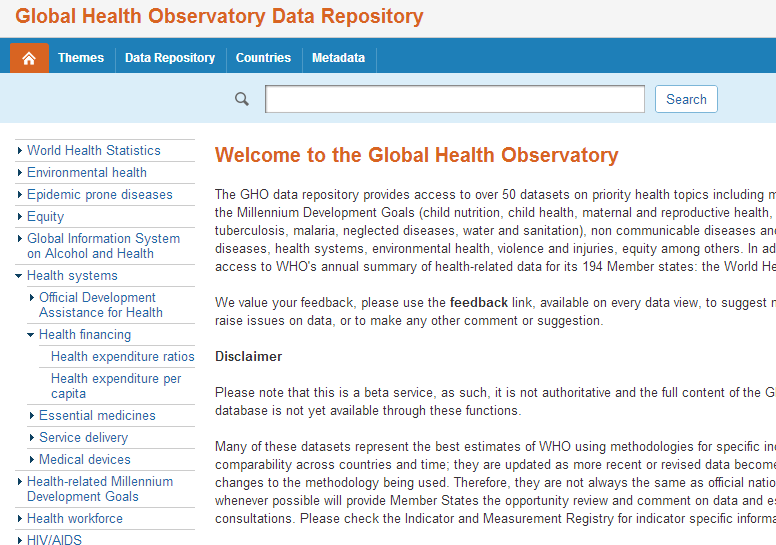 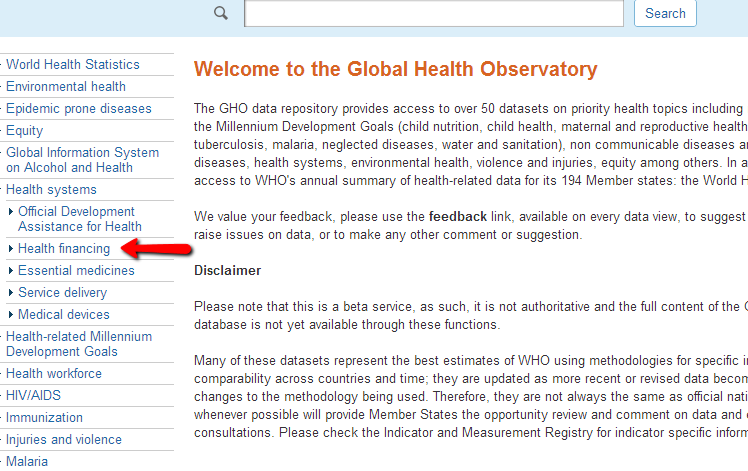 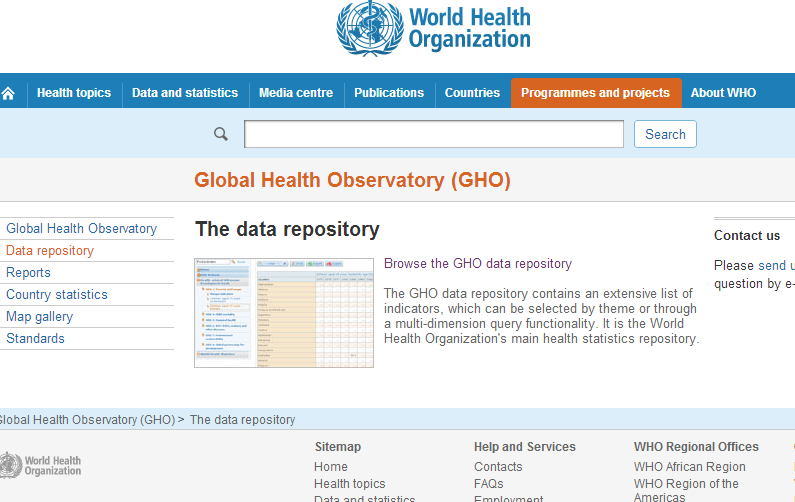 Global Health Observatory – World Health Organization
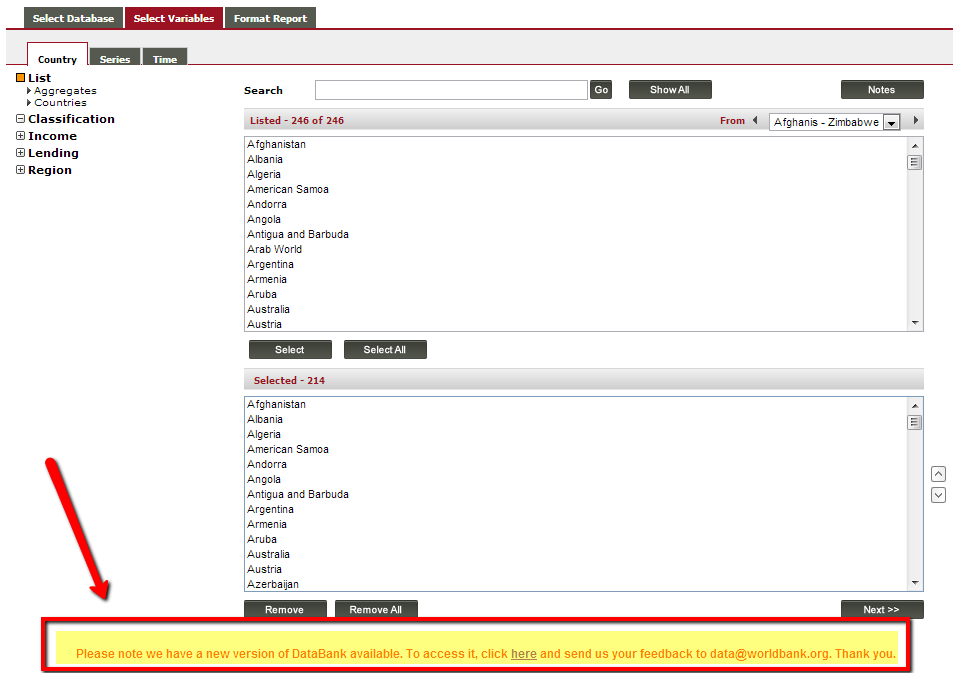 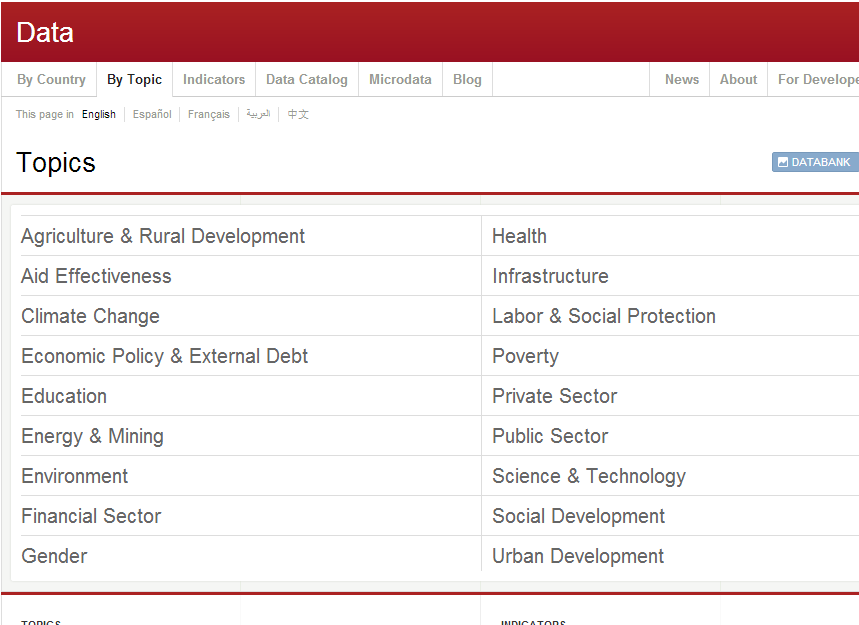 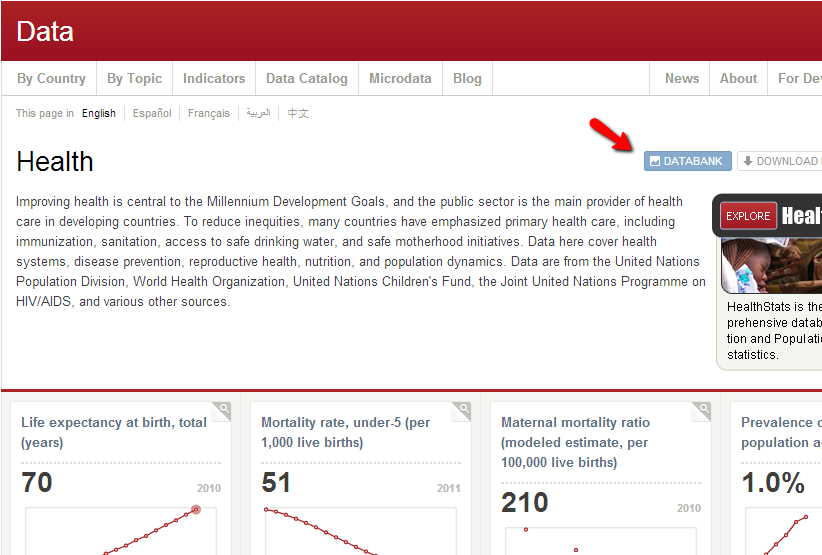 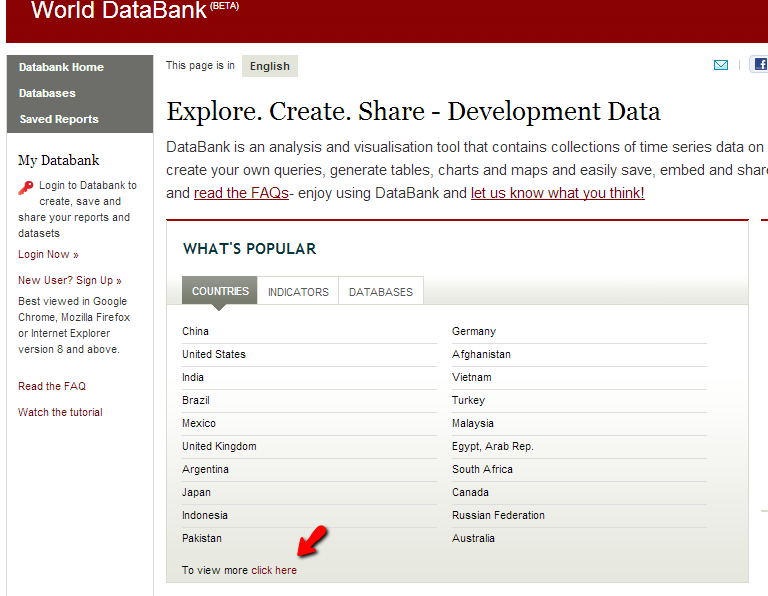 International
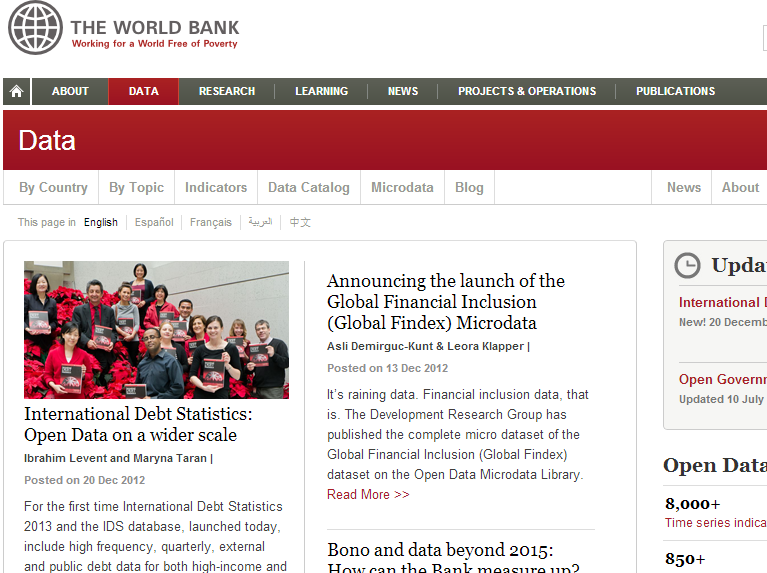 World Bank
Contact Us
Sunny Kaniyathu
	306 966 8841; sunny.kaniyathu@usask.ca
Winnie Smit
	306 966 7261; winnie.smit@usask.ca
Location: 228/ 230 Murray Library